Louis-Hippolyte
La Fontaine (Canada-Est)
Robert Baldwin (Canada-Ouest)
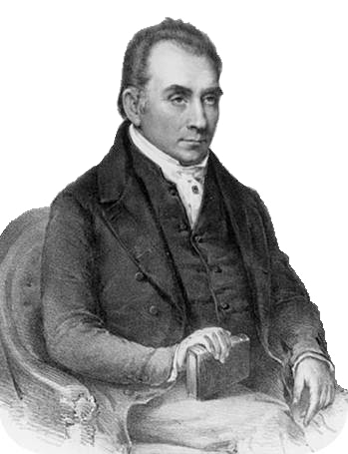 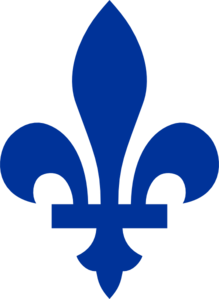 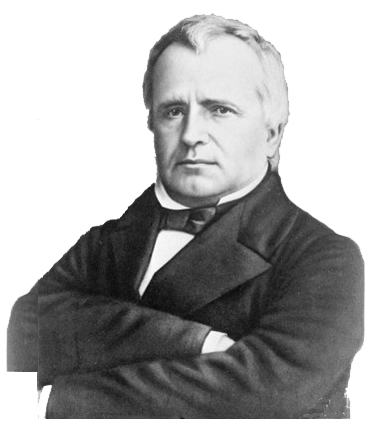 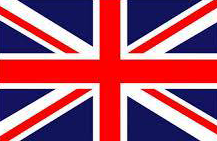 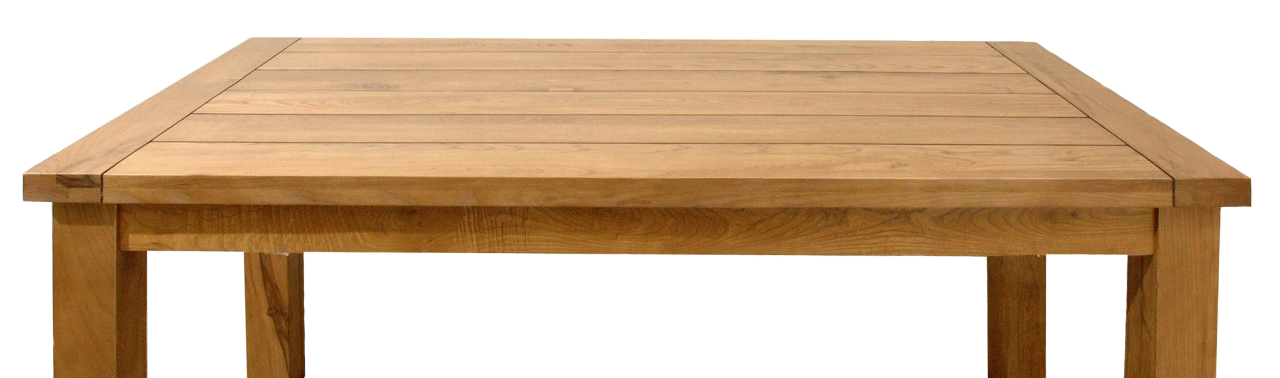 Le gouvernement responsable
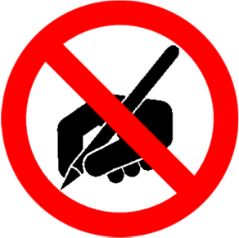 Rappelez-vous
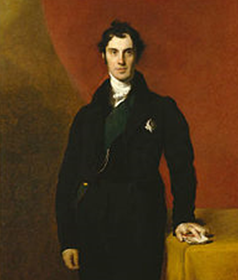 Après la Rébellion des Patriotes (1837-38), Lord Durham est envoyé au Canada pour investiguer les causes et suggérer des solutions.
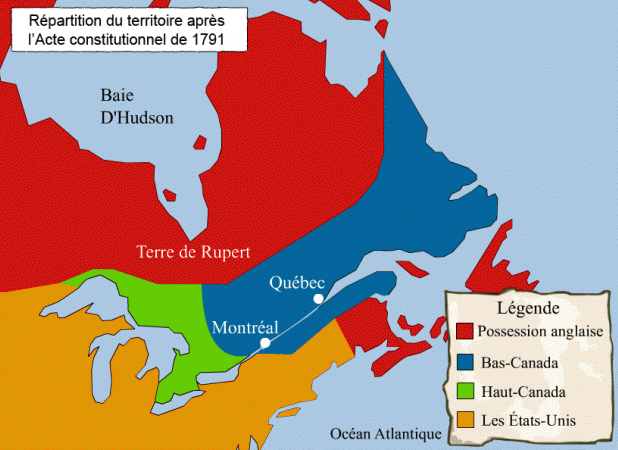 Il propose l’unification des deux Canadas et la création d’une seule Chambre d’assemblée.
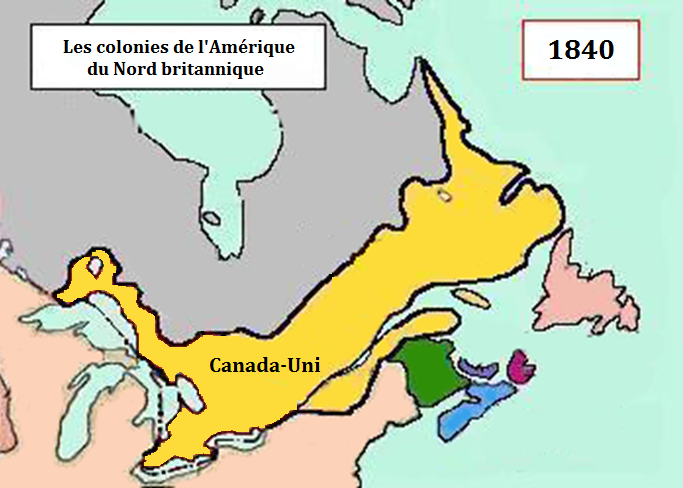 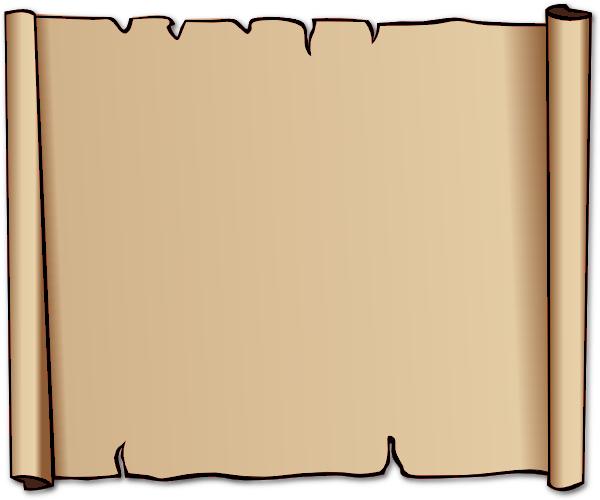 Le gouvernement responsable
Robert Baldwin (Can-O) et Louis-Hippolyte La Fontaine (Can-E) forment une coalition politique
—le Parti réformiste.
Ensemble, ils ont une majorité à la Chambre d’assemblée.
Canada-
Est
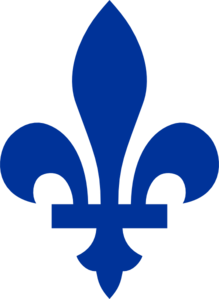 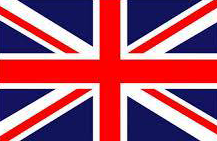 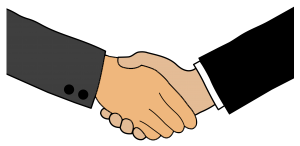 Canada-
Ouest
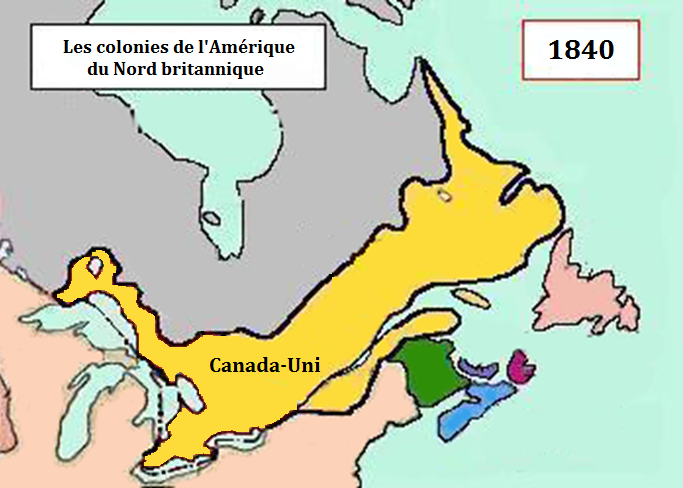 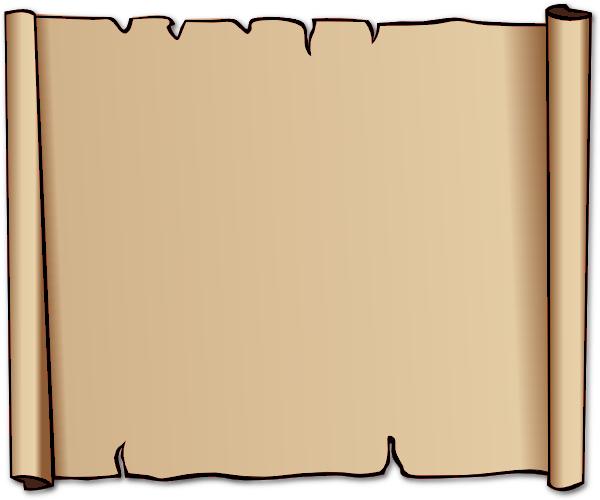 Le gouvernement responsable
Comme les Patriotes en 1837, ils veulent plus de représentation politique.
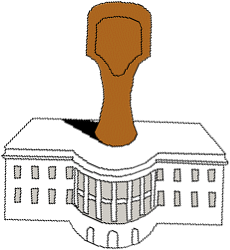 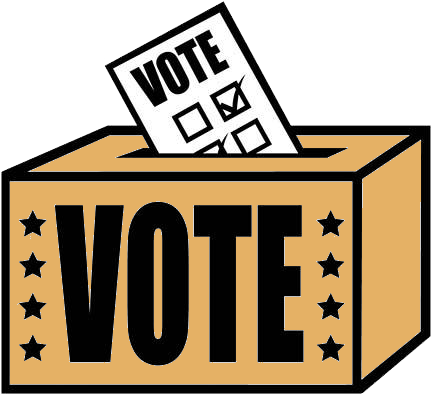 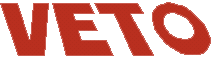 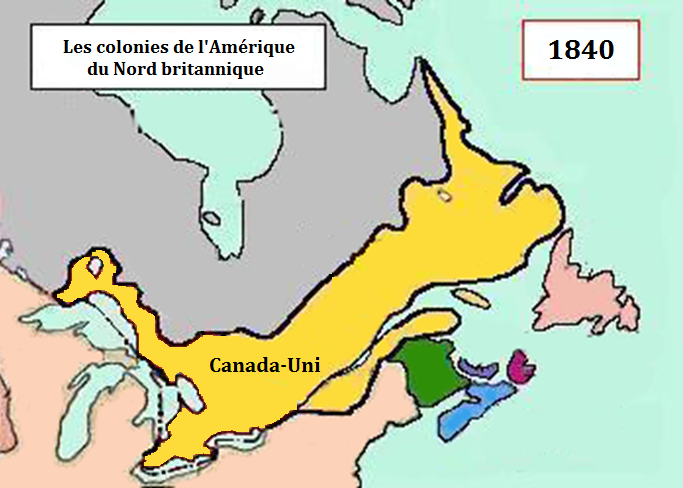 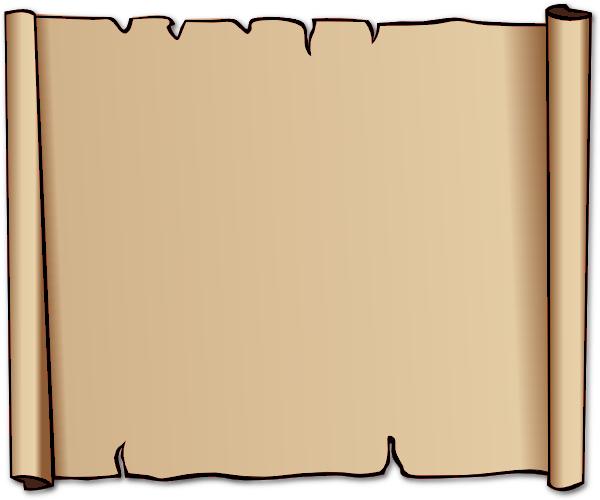 Le gouvernement responsable
En 1848, la G-B accorde au Canada-Uni un gouvernement responsable
(responsabilité ministérielle);
le Conseil exécutif est formé par le parti qui gagne le plus de sièges à la Chambre d’assemblée.
Le gouvernement responsable au Canada-Uni, 1848
Gouvernement britannique
(Roi & parlement)
En G-B
Choisi
Au Can-Uni
Le gouverneur général
Choisi les membres
Conseil législatif
Conseil exécutif
Le parti avec le plus de sièges
Chambre d’assemblée
Les députés élus
Peuple (électeurs)
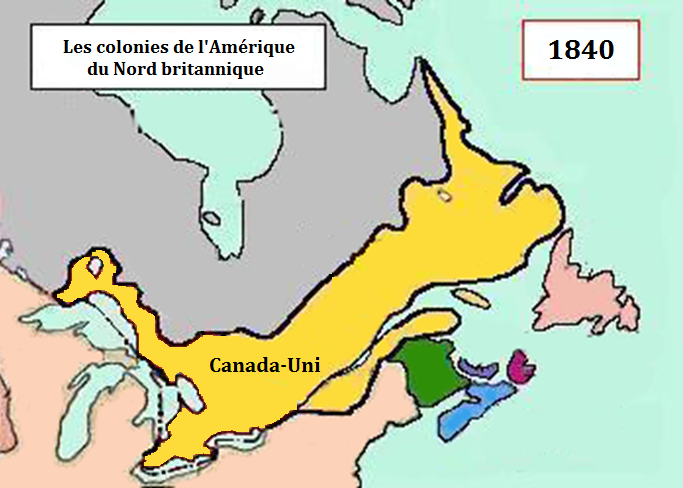 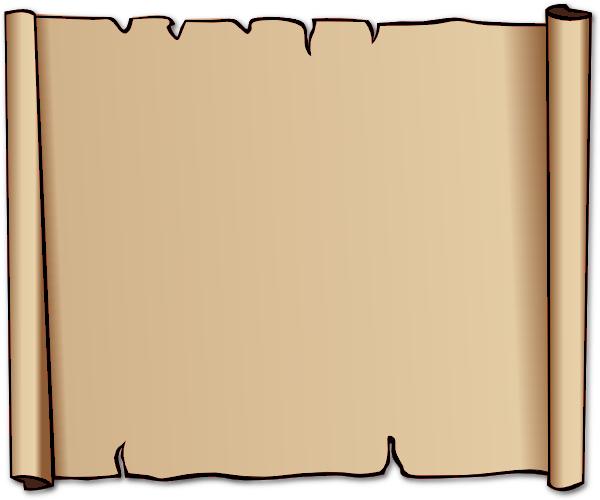 Le gouvernement responsable
La Chambre peut plus facilement passer des lois. Ex :
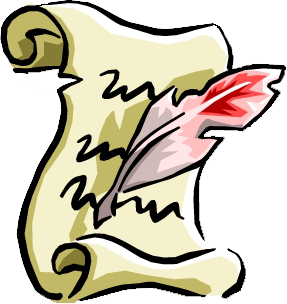 L’usage officielle du français au Parlement ;
L’amnistie des rebelles patriotes.
Cette dernière enrage les anglos.
Ils brûlent le Parlement.
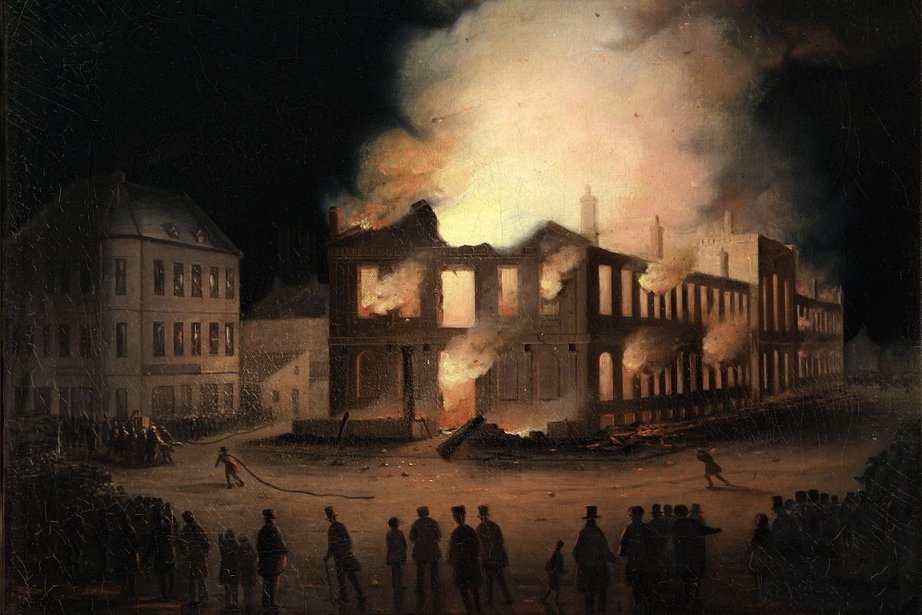 Le parlement à Montréal (peinture 1849)
Devoirs
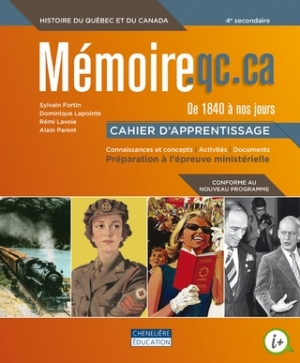 p.38-39
   #1
   #2
   #4
Vocabulaire important
revendiquer (v)
davantage (adv)
convoiter (v)
Questions importantes #2